Bigginyn
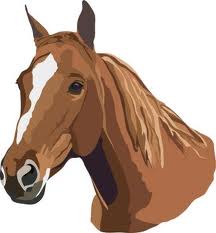 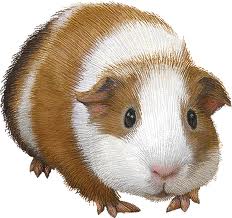 Pets
Traa son gamman! Time for a game!

In this game, you can practise the words for pets which you learnt in PowerPoint 10.1 and 2 new ones. You can see them all on the next slide.
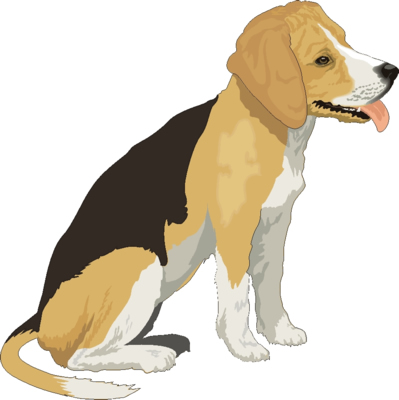 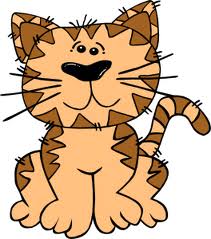 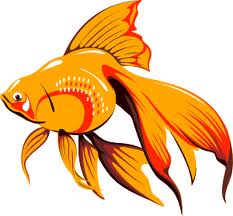 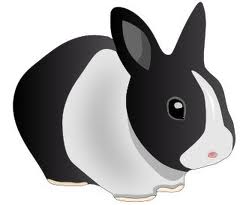 Bigginyn
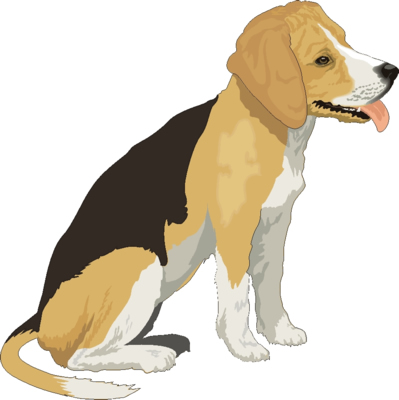 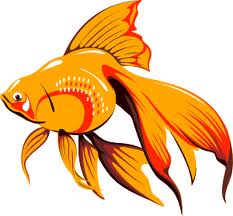 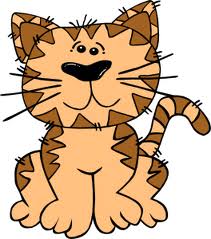 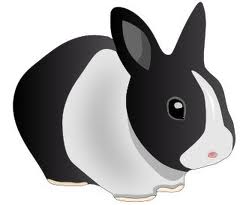 conning
moddey
eeast
kayt
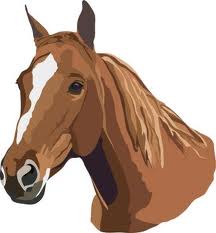 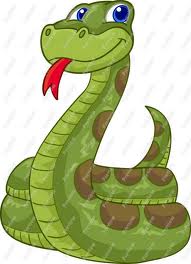 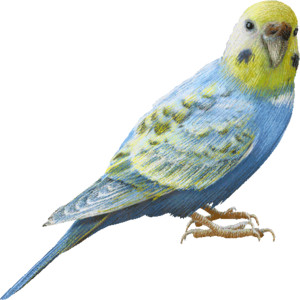 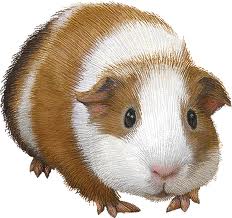 ushag
ard-nieu
muc rangagh
cabbyl
Play the PowerPoint slideshow when you’re ready to start the game
cabbyl
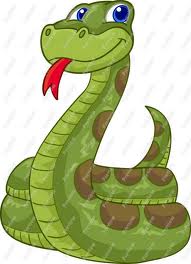 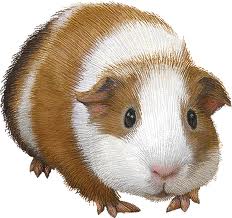 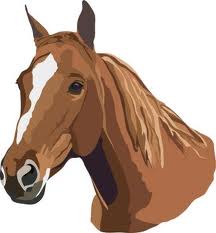 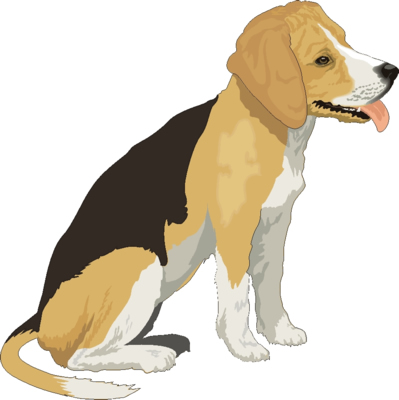 Shen eh!
(That’s it!)
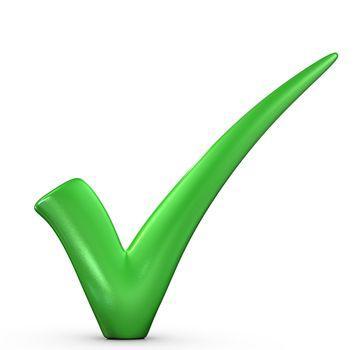 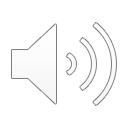 muc rangagh
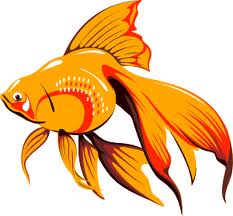 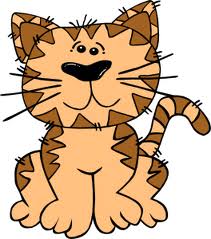 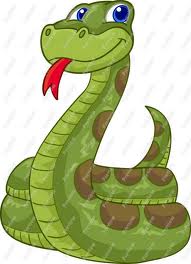 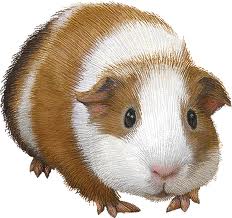 Shen eh!
(That’s it!)
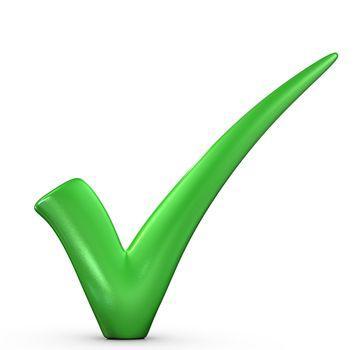 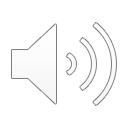 conning
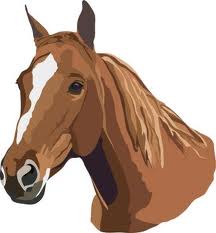 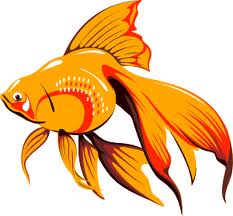 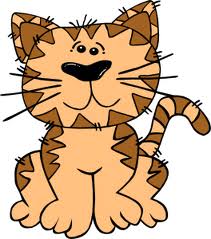 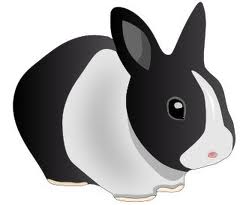 Shen eh!
(That’s it!)
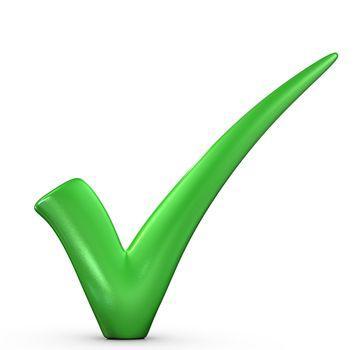 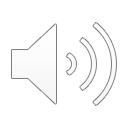 moddey
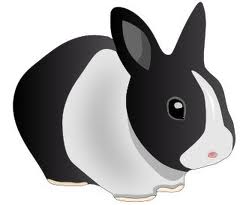 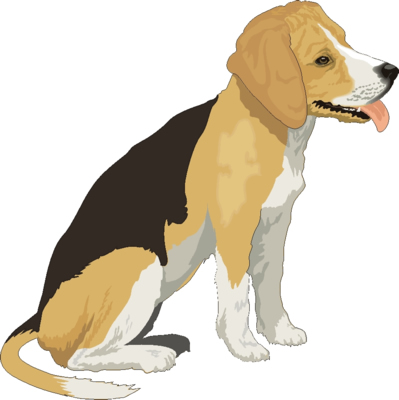 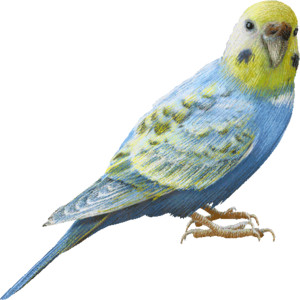 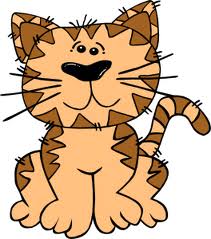 Jeant dy mie!
(Well done!)
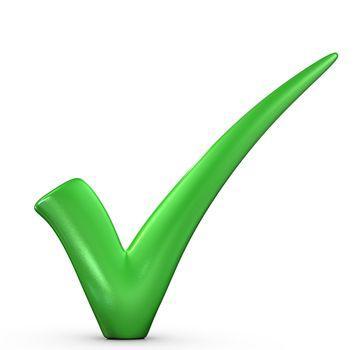 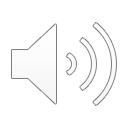 kayt
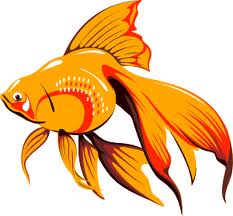 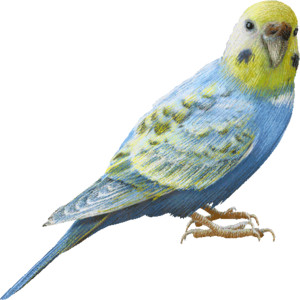 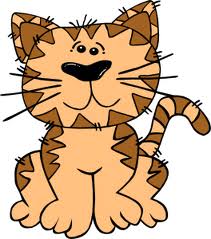 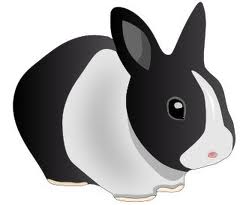 Jeant dy mie!
(Well done!)
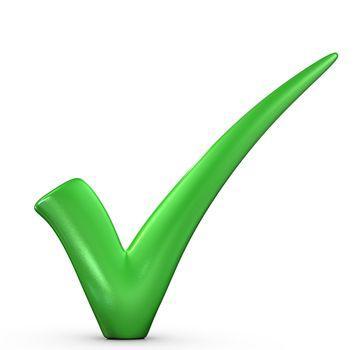 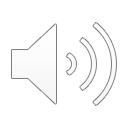 ard-nieu
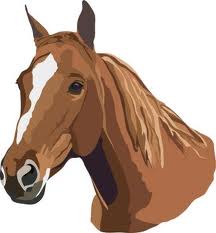 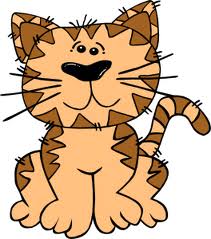 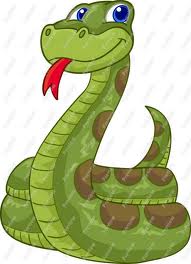 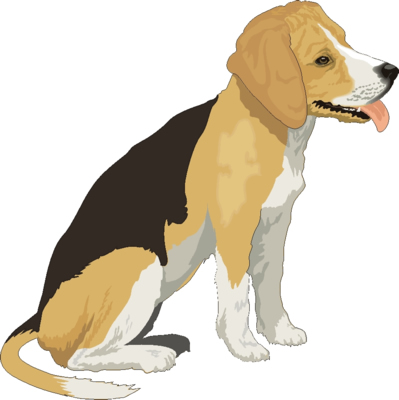 Feer vie!
(Very good!)
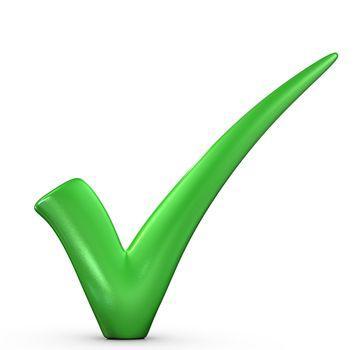 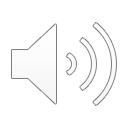 eeast
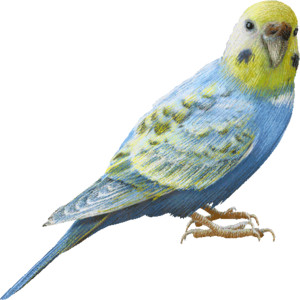 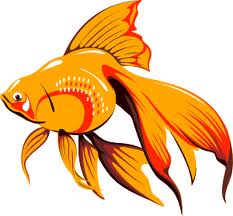 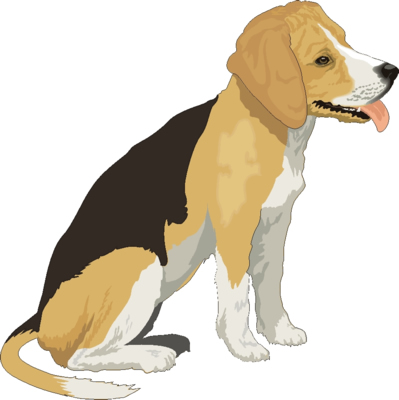 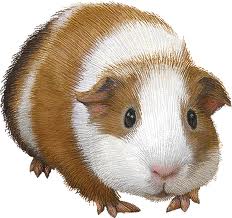 Feer vie!
(Very good!)
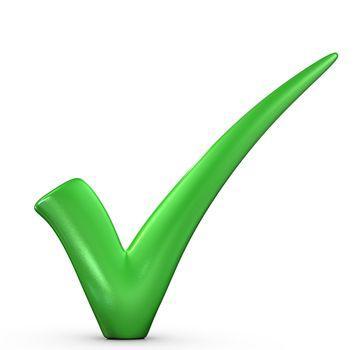 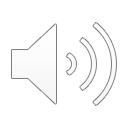 ushag
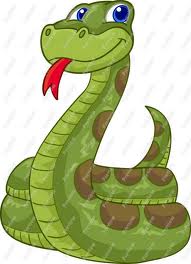 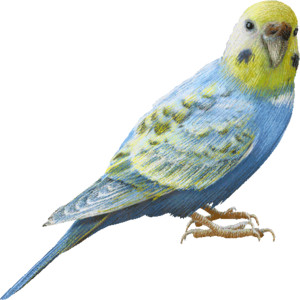 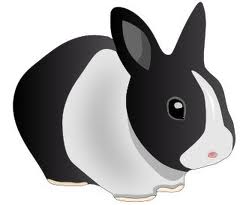 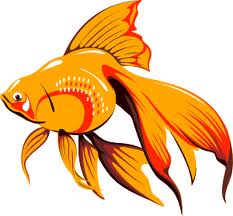 Yindyssagh!
(Wonderful! Brilliant!)
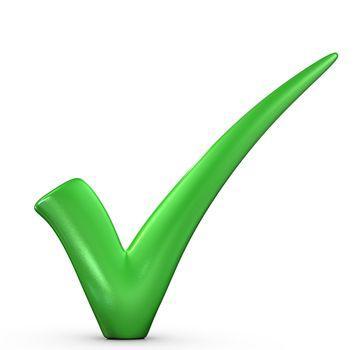 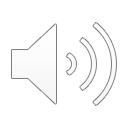 Jeant!
Finished!
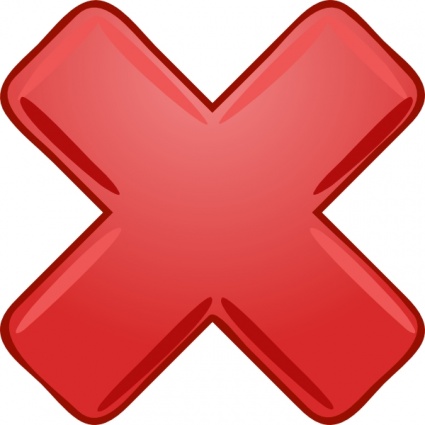